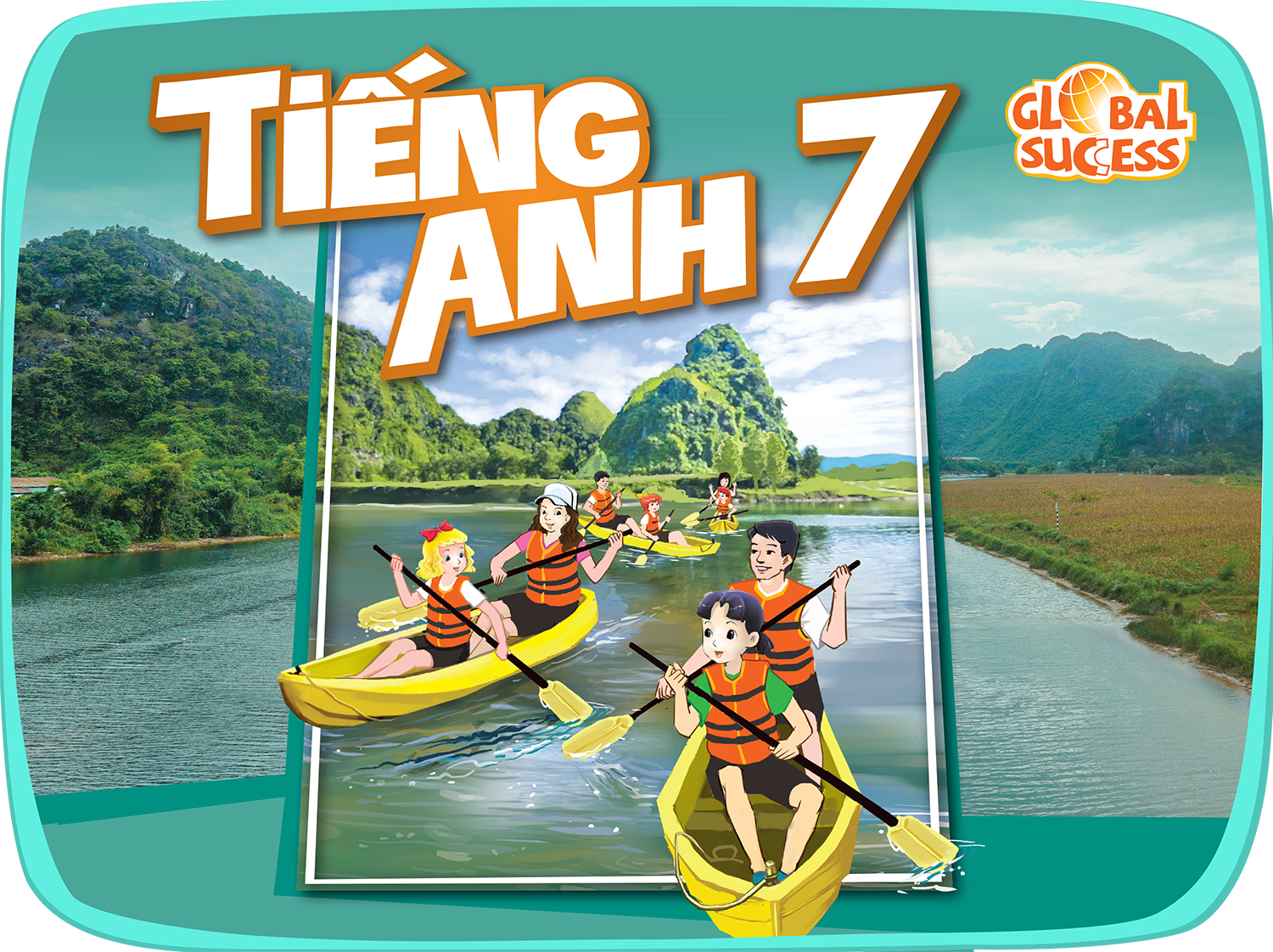 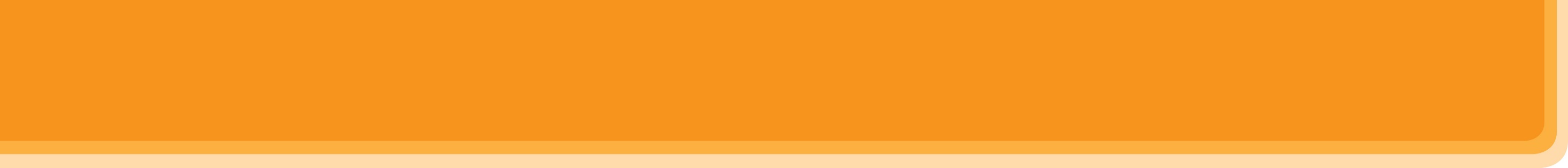 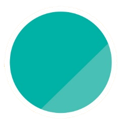 10
Unit
ENERGY SOURCES
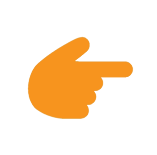 LESSON 4: COMMUNICATION
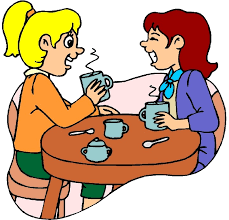 Unit
HOBBIES
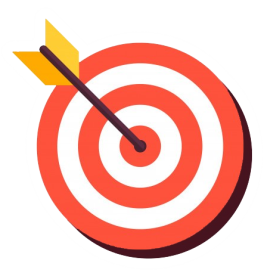 OBJECTIVES
By the end of the lesson, students will be able to:
ask for explanations
talk about how well your partner saves energy
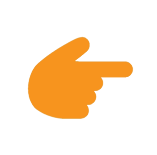 LESSON 4: COMMUNICATION
WARM-UP
Game: Brainstorming
Task 1: Listen and read the conversation. Pay attention to the highlighted questions.
Task 2: Work in pairs. Make similar conversations.
EVERYDAY ENGLISH
Task 3: Work in pairs. Ask your partner and tick his or her answers in the boxes.
Task 4: Work in groups. Speech: how well your partner saves energy.
Task 5: Answer the questions in 3 on your own. Speech: how well you save energy.
SAVING ENERGY
Wrap-up
Homework
CONSOLIDATION
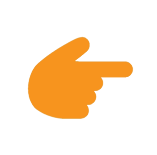 LESSON 4: COMMUNICATION
WARM-UP
Game: Brainstorming
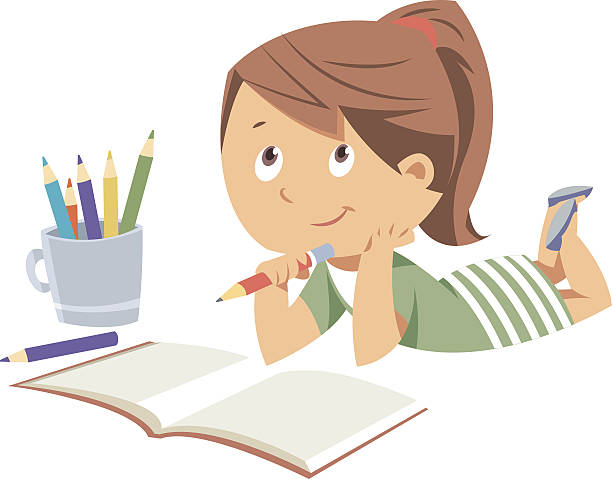 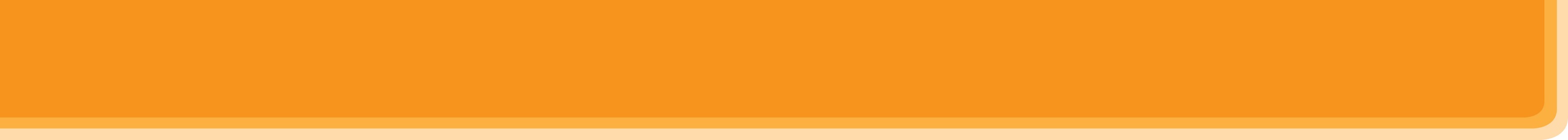 WARM-UP
hydro
solar
coal
TYPES OF ENERGY
oil
natural gas
wind
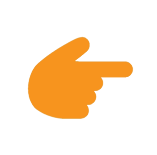 LESSON 4: COMMUNICATION
WARM-UP
Game: Brainstorming
Task 1: Listen and read the conversation. Pay attention to the highlighted questions.
Task 2: Work in pairs. Make similar conversations.
EVERYDAY ENGLISH
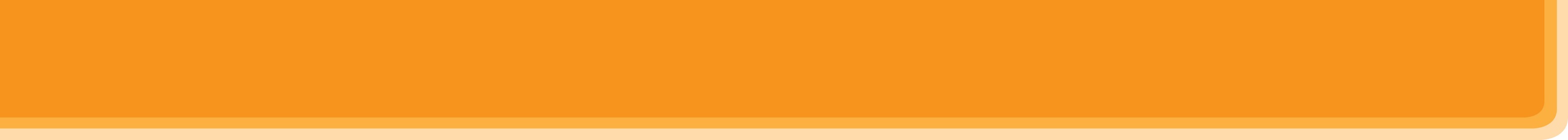 EVERYDAY ENGLISH
1
Listen and read the conversation. Pay attention to the highlighted questions.
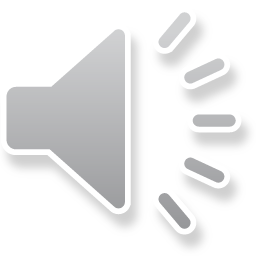 Which tense do we use to ask and answer?
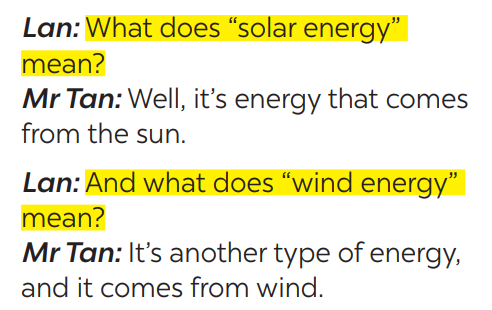 Which question word and verb do we use?
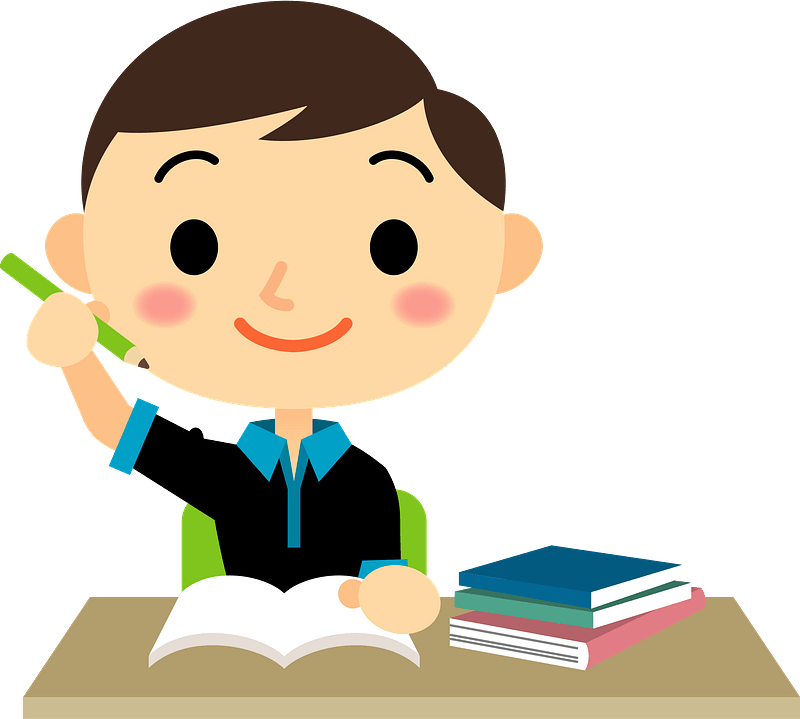 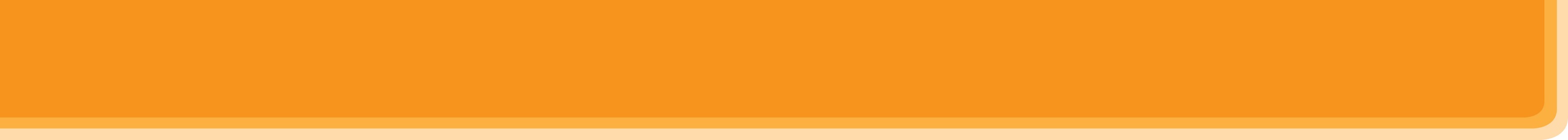 EVERYDAY ENGLISH
Which question word and verb do we use?
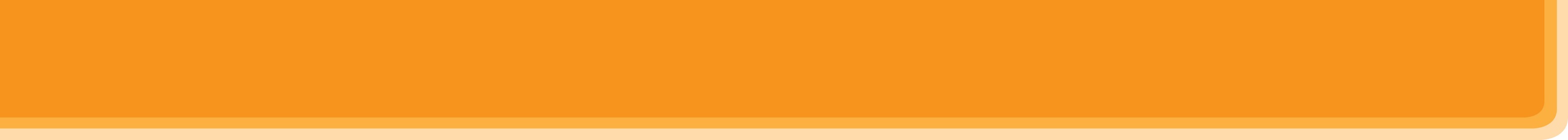 EVERYDAY ENGLISH
2
Work in pairs. Make similar conversations to ask for explanations.
It’s energy that comes from the sun. What does nuclear energy mean?
What does solar energy mean?
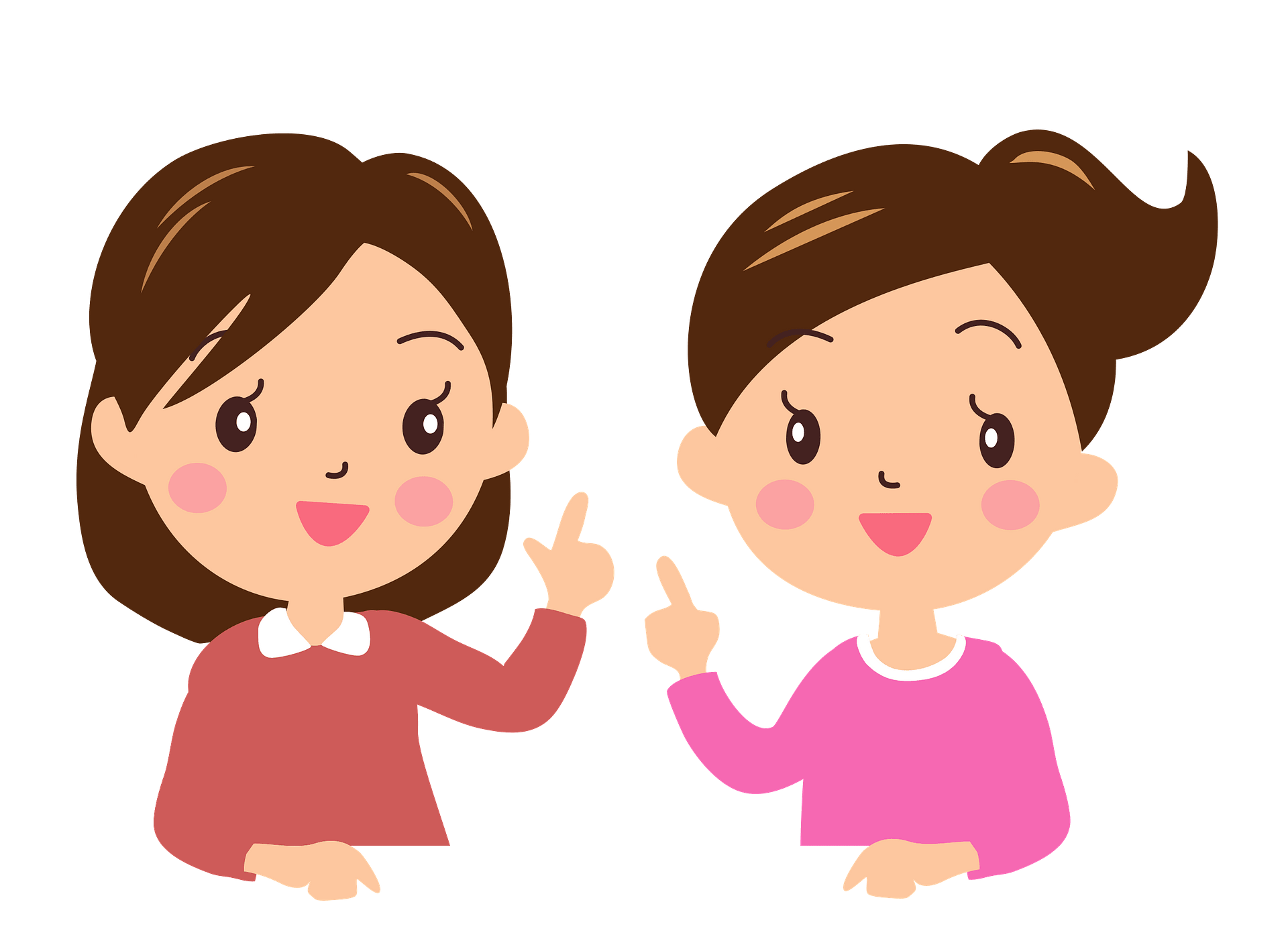 It’s energy that comes from nuclear power.
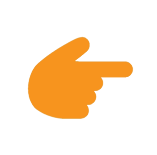 LESSON 4: COMMUNICATION
WARM-UP
Game: Brainstorming
Task 1: Listen and read the conversation. Pay attention to the highlighted questions.
Task 2: Work in pairs. Make similar conversations.
EVERYDAY ENGLISH
Task 3: Work in pairs. Ask your partner and tick his or her answers in the boxes.
Task 4: Work in groups. Speech: how well your partner saves energy.
Task 5: Answer the questions in 3 on your own. Speech: how well you save energy.
SAVING ENERGY
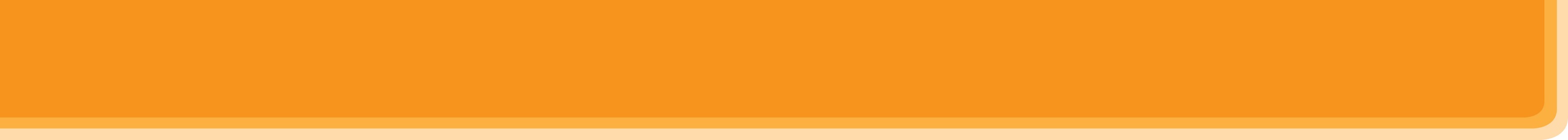 SAVING ENERGY
3
Work in pairs. Ask your partner the following questions and tick his or her answers in the boxes.
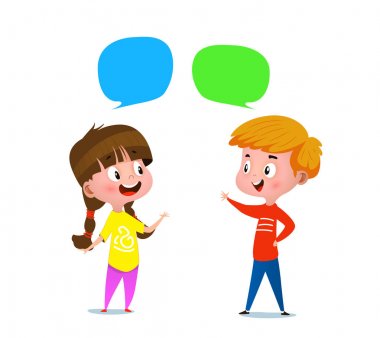 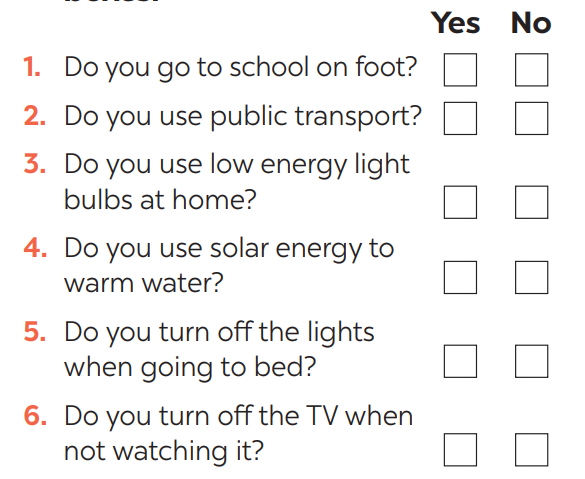 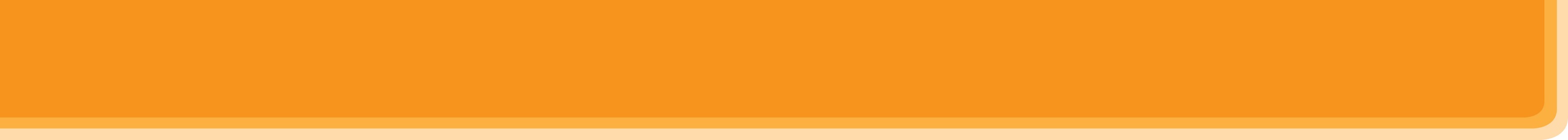 SAVING ENERGY
4
Work in groups. Tell the group how well your partner saves energy.
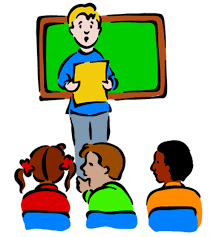 Example:
Mai saves a lot of energy. She often goes to school on foot and uses public transport. She always turns oﬀ the lights when going to bed.
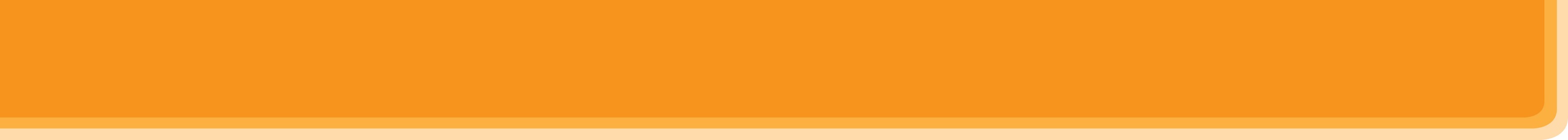 SAVING ENERGY
5
Answer the questions in 3 on your own. Tell the class how well you save energy.
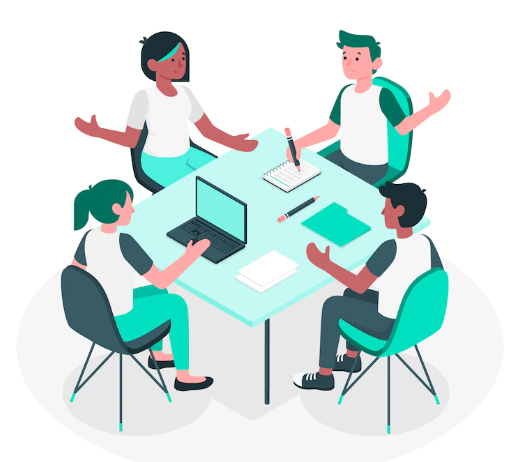 Example:
I don’t save much energy. I go to school on foot, but I don’t turn oﬀ the TV when not watching it.
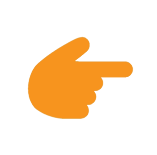 LESSON 4: COMMUNICATION
WARM-UP
Game: Brainstorming
Task 1: Listen and read the conversation. Pay attention to the highlighted questions.
Task 2: Work in pairs. Make similar conversations.
EVERYDAY ENGLISH
Task 3: Work in pairs. Ask your partner and tick his or her answers in the boxes.
Task 4: Work in groups. Speech: how well your partner saves energy.
Task 5: Answer the questions in 3 on your own. Speech: how well you save energy.
SAVING ENERGY
Wrap-up
Homework
CONSOLIDATION
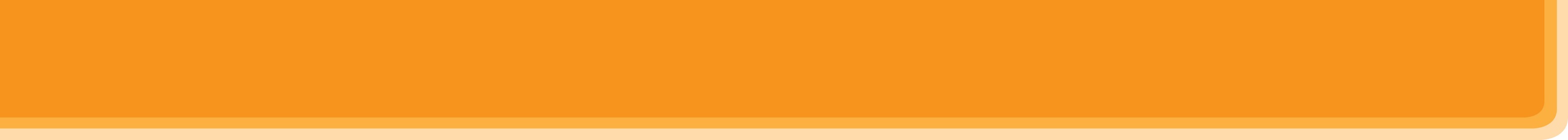 CONSOLIDATION
1
WRAP-UP
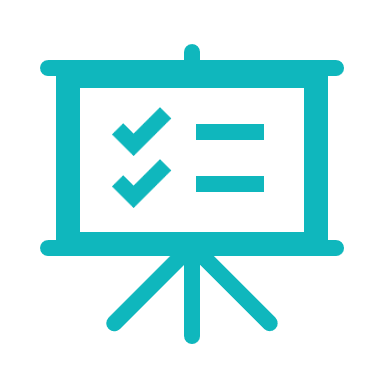 In this lesson, we have learn to:
ask for explanations
talk about saving energy
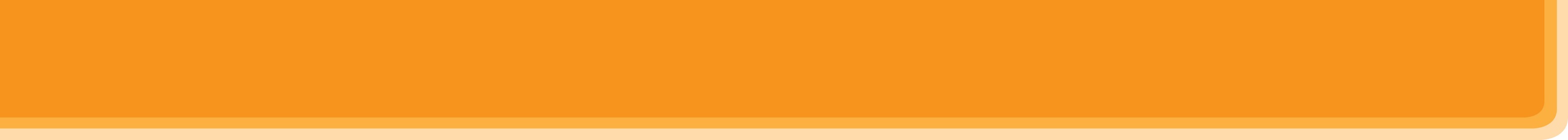 CONSOLIDATION
2
HOMEWORK
Do exercises in the workbook.
Prepare for the next lesson.
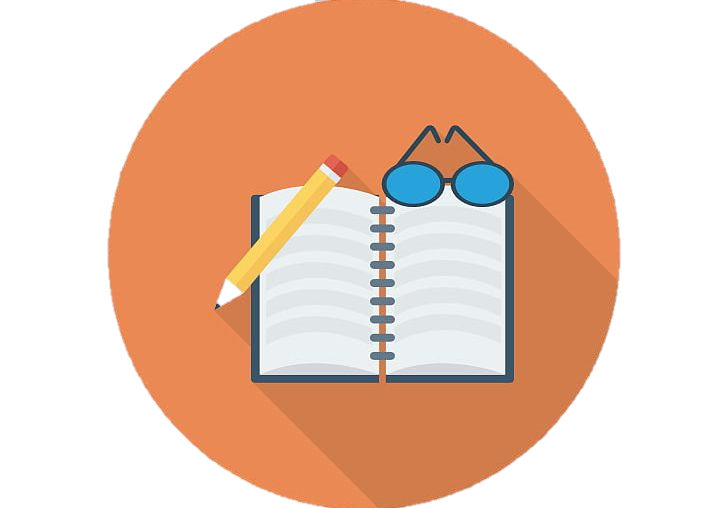 Website: hoclieu.vn
Fanpage: facebook.com/www.tienganhglobalsuccess.vn/